Dealing with historical sources
Harry Oosterhuis
What are historical sources?
Remnants or traces from the past about that same past:
conveying direct information (ideally the equivalent of an eye-witness account); 
close to the events, acts, situations or views they refer to.

Handwritten and printed documents, but also pictures, archaeological relicts and architectural remains, and other artefacts. 
We will only deal with texts: they are the main sources for historians contrary to archaeologists who rely on artefacts and traces in the landscape. 
Visual sources, which are plenty available about the French Revolution, require specific and detailed knowledge and entail particular methodological difficulties.
Examples of (written) sources
laws and regulations, contracts, treaties, charters and privileges;
bureaucratic and diplomatic records, administrative files;
records of legal proceedings, sentences and confessions, police records;
memoranda, minutes and proceedings of assemblies and meetings;
party manifestos and programmes, speeches, petitions, plaints, pamphlets;
newspapers and journals, opinion polls;
municipal, parish and land registers, tax and statistic records; 
criminal and medical records;
diaries, letters and other correspondence;
memoirs, (auto-) biographies, annals, chronicles, travel-reports;
bills, checks, accounts, bookkeeping systems, wills, inventories;
reference works, dictionaries;
fictional stories, folk tales, popular legends, poems and songs.
Sources: not direct, unproblematic reflections of past reality;  no self-evident, fixed meaning!
Sources selected and coloured by history itself on 3 levels:
Incomplete: lost by accident or destroyed deliberately (for example, in 1789 French peasant destroyed legal documents about their rents, dues and obligations to their lords). 
Selective on the basis of what people in the past considered relevant, useful and necessary to record (much of the past has not been documented).  
Form and contents shaped by unintended or intended perspectives and subjective views.
Sources are selective
People in the past recorded only what they considered necessary, useful or important for their (practical) purposes.  a lot that was not relevant or worth the effort for documenting – including all kinds of issues which may now interest historians.
Sources document only fragments of the past; large parts have hardly left traces  much more sources about the affairs of the state, the Church, and towns, the thoughts and actions of the powerful, rich and literate than about the daily lives of the masses.
Sources are selective
‘Winners’ in history leaving more traces than ‘losers’: 
We know more about the Romans than about the peoples and tribes they defeated and subjected (and what we know is mediated through what the Romans wrote down about them). 
What we know about the Middle Ages relies largely on texts written by the clergy or literate members of the ruling class.  (Were people in medieval times really as religious as the clerical sources tell us?)
Sources are selective
Sources  about ‘ordinary’ people: only if something abnormal or extraordinary happened:
a conflict which got out of hand  intervention by authorities  administrative or legal records.
a crime prosecuted by a court of law  legal procedure and sentence recorded.
suspicion of heresy  investigation by clergymen  Church archives.
abnormality  illness/madness  case histories.
Richard Cobb: Death in Paris (1978)
Richard Cobb, expert of the French Revolution and nineteenth-century France  book about ordinary people in nineteenth century Paris on the basis of police reports about dead bodies found in the Seine; 
 if these people had not died in an  ‘abnormal’ way, we would now not even know that they had ever lived.
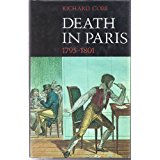 Emmanuel Le Roy Ladurie: Montaillou: Cathars and Catholics in a French Village, 1294-1324 (1976)
Famous historical study on the lives of ordinary people in an insignificant medieval village in the south of France. Why do we know about them? Because the people in the region were so-called Cathars, followers of a heresy which the Catholic Church and the French king considered as a threat to Christian orthodoxy and the social order. 
 Villagers subjected to an investigation by the Inquisition, which was documented;  
 detailed information about their way of thinking, their habits and the social relations in the village.
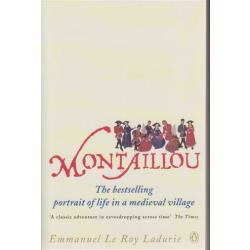 Carlo Ginzburg: The Cheese and the Worms: The Cosmos of a Sixteenth-Century Miller (1976)
A detailed portrait of the 15th-century Italian miller Mennochio, a man of wide reading with unorthodox religious views, who was prosecuted and interrogated extensively by the Inquisition 
Documentation of the prosecution (ending in a death-sentence) and the texts read by the miller;
reconstruction of the mentality of Mennochio and kindred spirits, throwing light on popular culture.
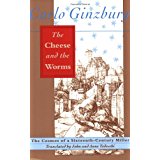 The abnormal, the unusual, the extraordinary as the gateway to the past
The information in the sources which Cobb, Le Roy Ladurie, and Ginzburg used for their reconstructions of the lives of ordinary people in the past, is, of course, colored, by extraordinary settings and occasions:
Unusual deaths  police investigation and documentation.
Heresy  investigation by the Church and recordings of the procedures.
The contents of sources are coloured by unintended or intended perspectives
The historical actors who are the authors of the texts which are now the historian’s sources, may have had all kinds of implicit or explicit intentions, purposes and interests and/or they may have been the mouthpiece of certain institutions, organisations, groups and interests (police, the legal system, Church/Inquisition) when they reported about events and situations in the past.
Primary and secondary sources
Primary sources: direct and contemporaneous (by)product of the events, situations or practices in the past without the explicit and deliberate purpose of presenting a particular perspective on that reality for later use. 

Secondary sources: pieces of information about the past which have been produced deliberately in order to express a particular viewpoint about the reality of the past for a certain purpose and/or audience. 

Secondary sources are more likely one-sided or possibly even distorted, biased or subjective depictions of past reality.
In practice the difference between primary and secondary sources is not always clear-cut.
Example: Friedrich Engels, The conditions of the English Working Class (1845)
Not a primary source about the actual living conditions of the English working class in the mid-19th century in Britain because: 
Engels based himself on other primary sources (government reports, surveys, statistics, newspapers) and therefore his account is ‘secondary’, mediated by his interpretation of the primary sources. 
Engels wrote his report with a political purpose in mind: exposing the evils of capitalism, the ruthless exploitation of workers  exaggeration and distortion?
Primary source on another level  the book throws direct light on the intellectual development of the ideology of socialism and Marxism, and Engels’ early contribution to it.
Both primary and secondary sources: selective and colored interpretations
primary sources: unintended interpretation (unplanned conditions, institutional procedures, conventions, customs, established power relations, common-sense beliefs or specific ways of communicating).
secondary sources: interpretation mediated by deliberate intentions or purposes (judgements, subjectivity, framing, distortion, and bias).
Sources  possibly different and contradictory interpretations by historians
events or situations in the past
	
		selection and interpretation

a single source or various, overlapping and/or possibly contradictory sources 
	
		historians’ evaluation and selection 

different and possibly contradictory interpretations
Information in the sources restricts the range of possible interpretations by historians, but sources cannot fully determine how historians should understand the past.
As long as a historical interpretation is not in flagrant contradiction with the information in sources, a source in itself cannot finally prove or refute that interpretation. 
A historical interpretation cannot be verified by comparing it with the reality of the past in itself, but only by checking the reliability and credibility of the sources to which historians refer, by comparing different sources and by examining whether historians followed the historical method properly.
Historians can still disagree about the meaning of a source, and they can use the same sources in different interpretative frameworks.  See Chris Lorenz’s examples: the Riezler diaries and the September memorandum of Von Bethmann Hollweg.
The historical method: Study sources cautiously and with suspicion;take nothing for true just like that
Where to find sources and which ones are relevant? 
1. tracing
2. accessing
3. selecting

What information do they provide? Are they reliable or coloured and to what extent?
4. authenticating 
5. assessing/judging

How to make sense of sources? How can they be interpreted?
6. understanding and contextualization
Basic questions about sources
What is the origin or occasion of the creation of the source? 
The historical situation? 
Who has written the text? Their background? Were they involved in what they reported about?
What was the reason for drafting the document and writing the text? What was its function? 

How should the contents of the source be understood? 
What is it about and what is its meaning?
What was/were the intentions of the author(s)? 
What kind of language, terminology and style is used? 

What is the broader relevance of the source for particular interpretations of the past?